Соблюдение режима лечения и введение в мотивационное интервьюирование
Код проекта: INT-20-2100517	Дата обновления: Январь 2022 г.
Заявление об ограничении ответственности
CF CARE полностью финансируется компанией «Вертекс Фармасьютикалс (Европа) Лимитед». Содержание было подготовлено и разработано организационным комитетом с логистической и редакторской поддержкой секретариата CF CARE, ApotheCom. Компания «Вертекс» имела возможность проверить содержание и инструменты на точность.
Введение
Эти модули были разработаны организационным комитетом международных экспертов по муковисцидозу для охвата методов мотивационного интервьюирования (МИ), которые могут сформировать эффективную основу для повышения готовности пациентов к изменениям в поведении
Содержание МИ состоит из пяти модулей, которые предназначены для предоставления вам знаний и навыков для улучшения вашей индивидуальной практики МИ. Все модули можно загрузить с сайта: www.cfcare.net 
В этом модуле обсуждается важность соблюдения режима лечения и факторов, влияющих на развитие МИ, а также представлена концепция МИ
Цели обучения
Осознать важность соблюдения режима лечения

Рассмотреть факторы, влияющие на соблюдение режима лечения

Развить понимание мотивационного интервьюирования

Изучить теорию, лежащую в основе мотивационного интервьюирования
Важность соблюдения режима лечения
Важность оптимального соблюдения режима лечения при МВ
Снижает заболеваемость 1
Улучшает качество жизни 2
Снижает распространенность обострения заболевания легких 2
Снижает частоту госпитализации 2
Улучшает состояние здоровья 3
Улучшает функцию легких, что приводит к более длительному выживанию 1
Снижает риск ухудшения клинических проявлений при сочетании с продолжением лечения 3
1. Bishay LC, Sawicki GS. Adolesc Health Med Ther. 2016;7:117–124; 2. Lopes-Pacheco M. Front Pharmacol. 2020;10:1662; 3. Burgel PR et al. Am J Respir Crit Care Med. 2020;201;2:188–197.
Соблюдение режима лечения при МВ
Отмечалось значительное улучшение выживаемости людей, живущих с МВ, поскольку МВ впервые был выявлен более 80 лет назад, отчасти благодаря достижениям в лечении 1,2

Мы по-прежнему остаемся далеко от оптимального соблюдения режима лечения
Для поддержания нашего прогресса нам необходимо лучше поощрять соблюдение режима лечения
МВ, кистозный фиброз1. Balfour-Lynn IM, King JA. Paediatr Respir Rev. 2020; S1526-0542(20)30081-6; 2. Cystic Fibrosis Foundation. 2019.https://www.cff.org/Research/Researcher-Resources/Patient-Registry/2019-Patient-Registry-Annual-Data-Report.pdf. По состоянию на июль 2021 г.
Соблюдение режима лечения при МВ: реальность
Плохая приверженность лечению является серьезной проблемой и варьируется в зависимости от типа лечения
Частота соблюдения режима лечения по ИИП
Частота соблюдения режима лечения по самооценкам пациентов
Соблюдение режима лечения (%)
Соблюдение режима лечения (%)
Бронходилататоры       Ингаляционные антибиотики     Пероральные антибиотики         Ингаляционные 
		                                                                антибиотики для
			                   небулайзеров
Бронходилататоры       Ингаляционные антибиотики     Пероральные антибиотики    Ингаляционные антибиотики для небулайзеров
ИИП, индекс использования препарата. Рисунки адаптированы из публикации White H, et al. Eur Respir J. 2017;49:1600987.
Измерение
Измерение приверженности, как известно, ненадежно 1 

Способность правильно распознавать и оценивать соблюдение режима лечения стала центром внимания при изучении многих хронических заболеваний 2

Методы измерения соблюдения режима лечения:
Измерение концентрации лекарственных препаратов или метаболитов в крови/моче 2
Отчеты пациентов (опросники, дневники для самостоятельного заполнения) 3
Электронные методы регистрации выдачи препарата/схемы применения 2
Проверка документации по назначению препарата 3
1. Eakin MN, Riekert KA. Curr Opin Pulm Med. 2013;19:687–691; 2. Anghel LA, et al. Med Pharm Rep. 2019;92:117–122; 3. Jones S, et al. Cochrane Database Syst Rev. 2018; 2018:CD011665.
Оптимальная приверженность: определение
Правильное лечение 
 
Правильное количество 

Правильный способ
Почему при МВ добиться оптимального соблюдения режима лечения настолько трудно?
Оптимальная приверженность терапии может быть 1:
Очень затратной в плане времени
Очень навязчивой
Беспокоящей (напоминание о болезни)
Пациент может 1,2:
Не знаю, что делать
Ощущать отсутствие поддержки со стороны семьи
Быть раздраженным от ощущения себя отличным от других
Понимание факторов, влияющих на то, будет ли кто-то иметь оптимальную приверженность или нет, может быть полезным... и может помочь в проведении беседы об изменениях
1. Duff AJA, Latchford GJ. Pediatr Pulmonol. 2010;45:211–220; 2. Jones S, et al. Cochrane Database Syst Rev. 2018; 2018:CD011665.
Факторы, влияющие на приверженность лечению
Факторы, влияющие на приверженность лечению
Контекст:
Общество и культура
Семья и друзья





Сам индивидуум:
Лечение
Индивидуальные характеристики
Поведение
Убеждения
Duff AJA, Latchford GJ. Pediatr Pulmonol. 2010;45:211–220.
Общество и культура
Пациенты могут принимать различные ожидания относительно того, что им следует делать (социальные нормы)
Всегда ли люди пристегивают ремни безопасности?
Всегда ли люди люди обращаются за консультацией к врачу?
Проходят ли обычно другие люди свое лечение?

Социальные ресурсы важны
Денежные средства, жилье и т. д.
Duff AJA, Latchford GJ. Pediatr Pulmonol. 2010;45:211–220.
Семья и друзья
Большое влияние: разногласия в семье, чрезмерная вовлеченность и плохое общение связаны с проблемами приверженности

Семейные ресурсы:
Практические ресурсы (транспортировка и т. д.)
Психологические ресурсы (поддержка, стиль преодоления трудностей и т. д.)

Влияние друзей/коллег?
O'Toole DPH, et al. Qual Health Res. 2019;29:846–856.
Семья и друзья
Подростки могут испытывать желание стать все более независимыми, что приводит к инерции и желанию разорвать связи

В отличие от этого, когда подростки страдают хроническим заболеванием, они также могут продемонстрировать противоположный эффект, при котором они хотят поддерживать близость с семьей
Надежда на родителей
Тревога родителей
Трудности при «отпускании» 

Это может привести к конфликту, который является основным фактором, вызывающим и поддерживающим несоблюдение режима лечения
Duff AJA, Oxley H. Hodson and Geddes' Cystic Fibrosis. Taylor & Francis, London. 2016.
Друзья: сверстники
Подростки ищут идентификацию в группах сверстников

Давление со стороны группы часто имеет отрицательные коннотации

Однако сила сверстников может быть очень позитивной…

Поддержка со стороны близких друзей может помочь уменьшить негативное влияние несогласия в семье на поведение детей 1 

Социальная поддержка друзей/одноклассников облегчает адаптацию к заболеванию для подростков и может помочь с балансом схем лечения и аспектов образа жизни 2
1. Wasserstein SB, La Greca AM. J Clin Child Psychol. 1996;25:177–182; 2. Jones S, et al. Cochrane Database Syst Rev. 2018; 2018:CD011665.
Лечение
Соблюдение режима лечения выше, если схема лечения:
Легко понимаемая
Простая (план лечения и лекарства/устройства)
Управляемая с достаточным временем
Воспринимается пациентами как не слишком напряженная
Признается важной пациентами, и польза, риски и потенциальное влияние на качество их жизни им понятны
Ohn M, Fitzgerald A. Pediatr Respir Rev. 2018; 25:33–36.
Индивидуальные характеристики
Демографические данные:
Возраст 1 
Соблюдение режима лечения особенно сложно для многих и варьируется в зависимости от возрастной группы 
Молодые люди также могут испытывать проблемы с соблюдением режима лечения
Пол 2
Женщины имеют более низкую приверженность определенным аспектам схемы лечения МВ (например, кашель, продукты с высоким содержанием жиров, пероральные препараты)
Знание
Важно, но знание — это не то же самое, что преодоление
поведенческих и психологических барьеров
1. Rouzé H, et al. Patient Prefer Adherence. 2019; 13:1497–1510; 2. Patterson JM, et al. J Cyst Fibros. 2008:7;154–164.
Поведение
Распространенные причины несоблюдения режима лечения включают:
Забывание
Откладывание
Неорганизованность
Незнание, что делать
Некоторые препятствия, более специфичны для:
Детей — неприятный вкус, трудности с глотанием таблеток
Подростков — нежелание принимать лекарства в общественных местах
Для изменения поведения полезно, если:
Существует план
Это практично
Он становится частью обычного распорядка
Duff AJA, Latchford GJ. Pediatr Pulmonol. 2010;45:211–220.
Психология
Эмоции/психическое здоровье
Депрессия и тревожность могут быть важными препятствиями
Убеждения
О болезни
Это серьезное заболевание?
Будет ли становиться хуже, если я не буду действовать?
Что должны делать пациенты 1
Экономическая целесообразность  изменения
Уверенность в способности к переменам
О лечении 1
Мне это нужно?
Будет ли это работать?
Каковы побочные эффекты?
1. Horne R, Weinman J. J Psychosom Res. 1999;47:555–567.
Что мы можем сделать?
Наш ответ?
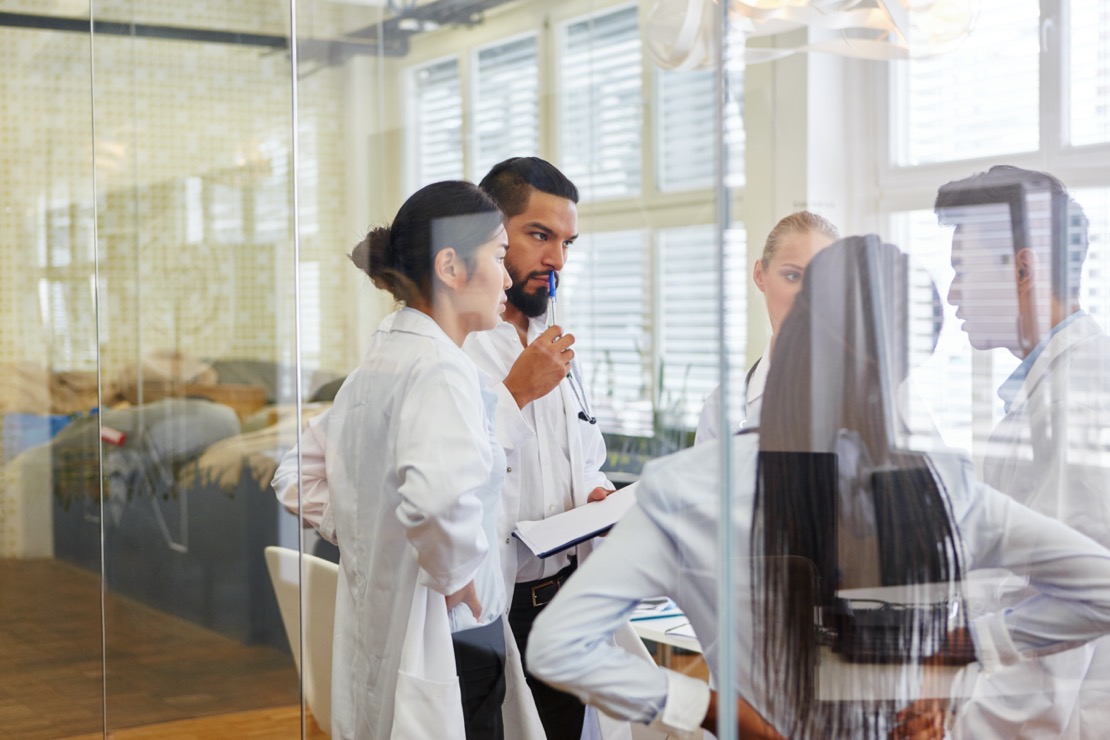 Как команда…
Как индивидуальный медицинский работник...
Источник изображения: Shutterstock
Команда
Контекст успеха
Любое вмешательство для соблюдения режима лечения должно учитывать команду
Оно должно быть практичным, поддерживаемым и распространяться
Команды также могут предлагать возможности для вмешательств
Медицинский работник
Отношения с медицинским работником являются ключевыми
Что делают медицинские работники (т. е. ВЫ) имеет огромное значение
Основной принцип:
Применять коммуникативные навыки для определения ситуаций, которые препятствуют пациентам, и содействовать их изменению
Введение в мотивационное интервью
Роль медицинских работников
Несоблюдение режима лечения является сложным
Люди затрудняются по разным причинам и чувствуют неоднозначность в отношении изменений
Вы можете помочь, только если они скажут вам, что происходит
Мотивационное интервью — это подход к открытию общения, помощи пациентам в разрешении неопределенности и продвижении к изменениям
Почему некоторые люди не соблюдают режим лечения?
Некоторые пациенты не соблюдают схему лечения непреднамеренно 
Плохое понимание заболевания и его лечения 
Недооценка тяжести заболевания
Многие пациенты намеренно не соблюдают схему лечения
Пациенты могут не заметить пользу от лечения 
Лечение воспринимается как слишком трудоемкое 
Лечение наблюдается как неудобство и бремя
Ohn M, Fitzgerald A. Pediatr Respir Rev. 2018;25:33–36
На практике...
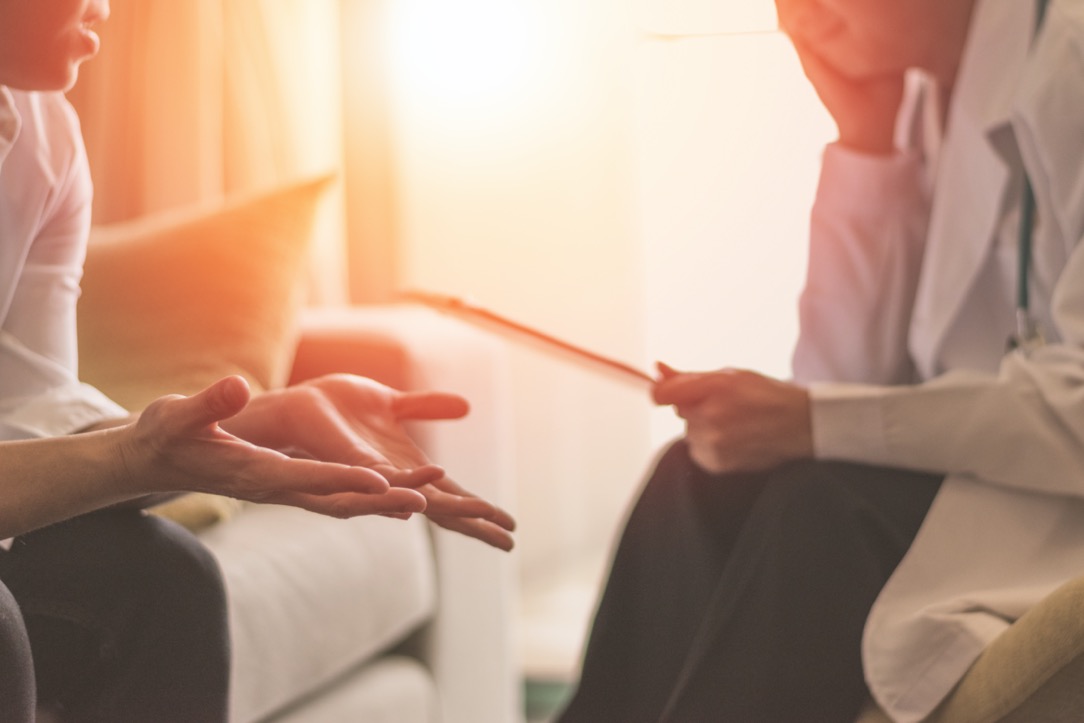 люди «застревают»
Медицинские работники могут неоднократно заставлять их изменить свое поведение...
...но они остаются «застрявшими»
Источник изображения: Shutterstock
Размышления об изменении поведения вместе с пациентами
Что это такое?
Бойцовский матч?
Вы толкаете, они толкают в ответ...
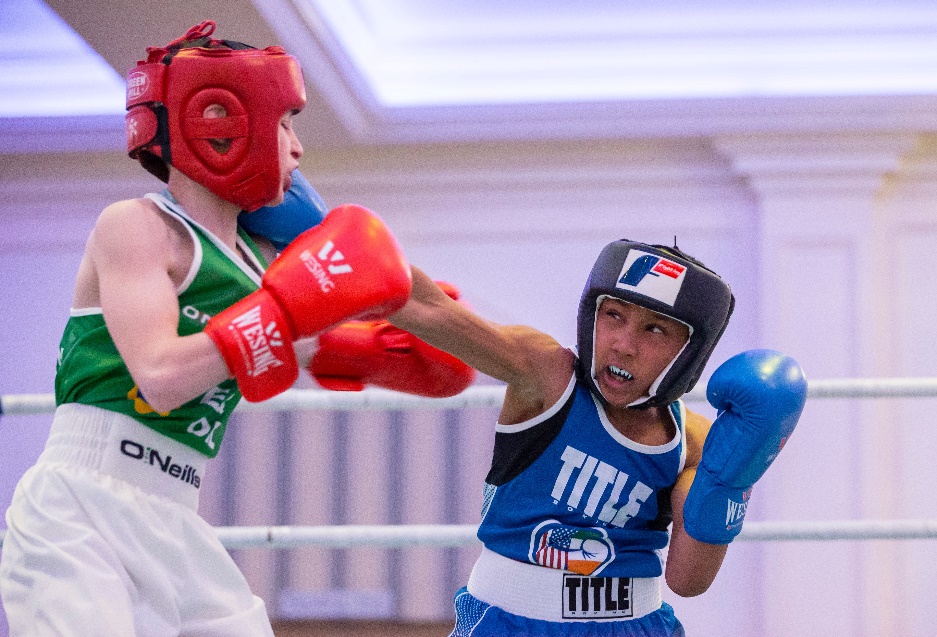 Источник изображения: www.unsplash.com
Размышления об изменении поведения вместе с пациентами
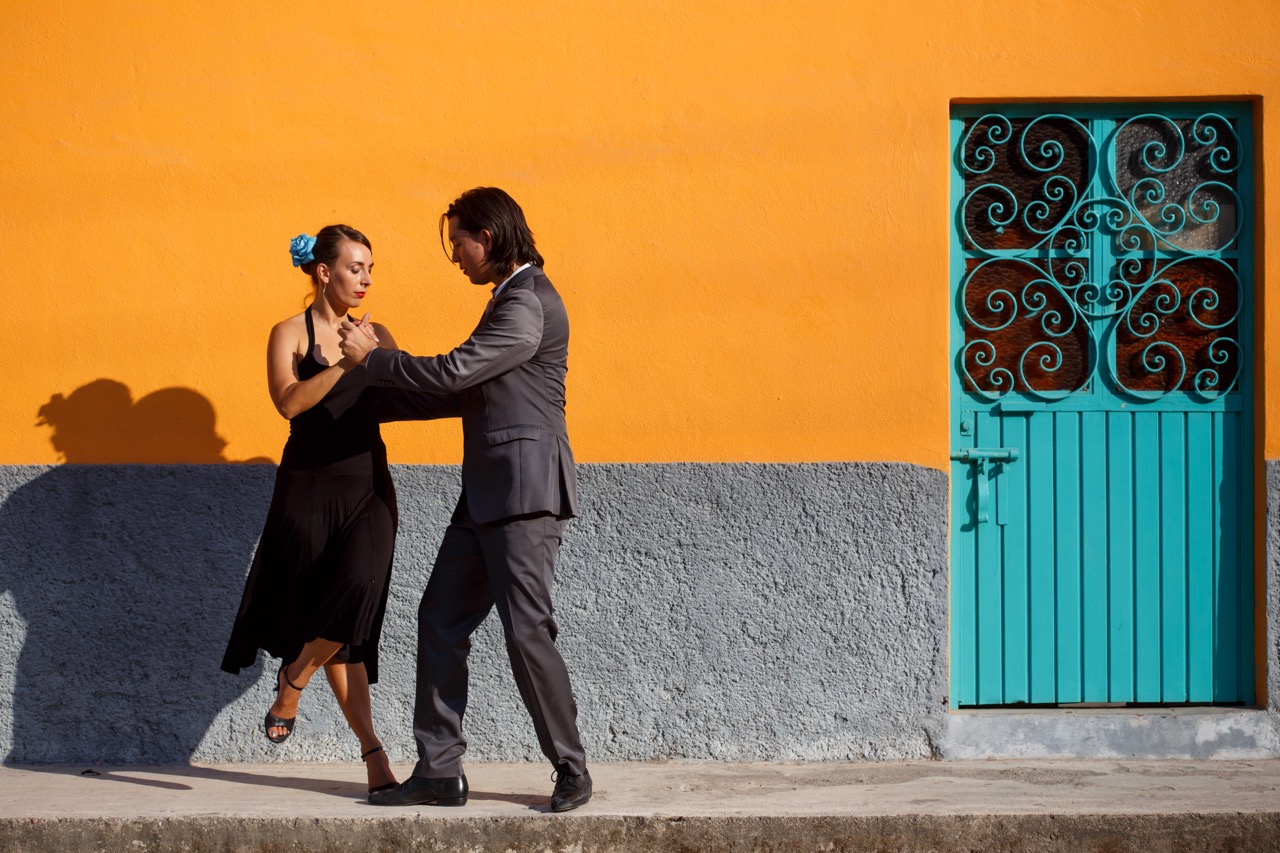 Как это должно выглядеть?
Танец?
Возможно, вам потребуется некоторое время, но вы куда-то попадете...
Источник изображения: Pexels
Размышления об изменениях
Это нелегко — работа с пациентами, которые борются с изменениями, может быть очень разочаровывающей
Легко винить пациента
«Разве они не видят, на какой риск они идут, и не могут просто принять лекарство?»
Особенно когда мы:
Чувствуем ответственность
Можем даже воспринимать пациентов как отличающихся от нас...
Но это не так
Чтобы доказать это, подумайте о том, когда вы в последний раз использовали зубную нить...
Зубная нить
Доказательства того, что мы все плохо справляемся с изменениями!
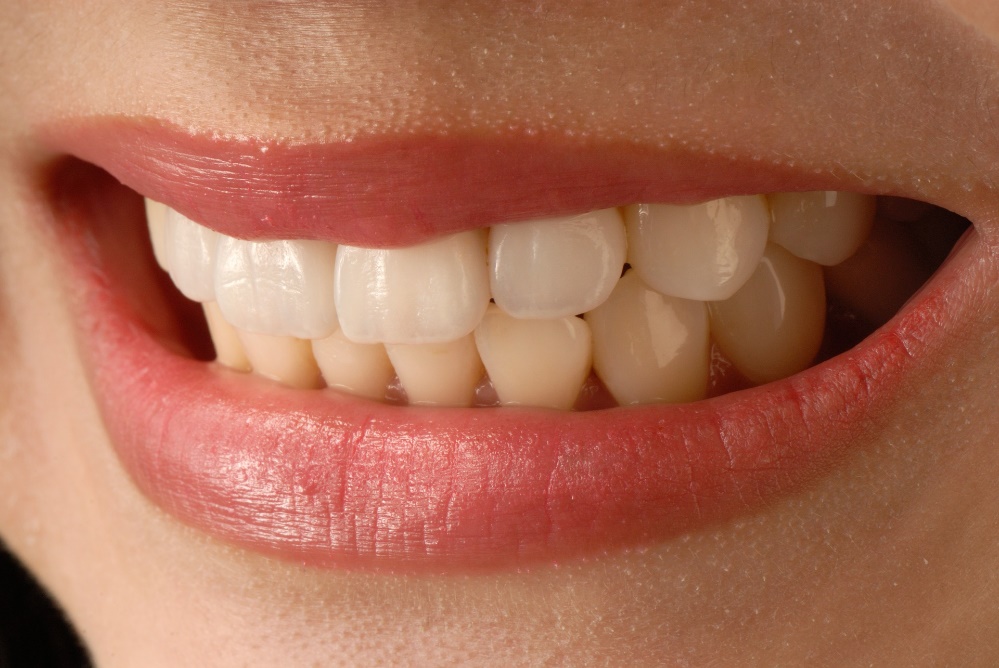 Источник изображения: www.pixabay.com
Процесс изменений
Убеждения
Проблемы
Эмоции
Уверенность и т. д.
Мотивационное интервью
КОНТЕКСТ КОМАНДЫ
РЕШЕНИЕ
Поведение 
изменение
техники
Решение проблем 
планы реализации и т. д.
Latchford GJ, Duff AJA. Personal communication. 2014.
Мотивационное интервью
Изначально реакция на убеждение
Лечение алкогольных расстройств основывалось на конфронтации, но пациенты были резистентны и не показывали мотивации к изменениям
Альтернатива была получена от Билла Миллера, клинического психолога в Нью-Мексико
Сопротивляется ли кто-то изменениям или становится более мотивированным, зависит от того, что вы говорите
Таким образом, конфронтация с кем-то делает их более упрямыми
Вместо этого мотивационное интервью предназначено для повышения мотивации к изменениям
Miller WR. Behav Psychother. 1983;11:147–172.
Определение мотивационного интервьюирования
«Директивный клиентоориентированный консультационный стиль для выявления изменений в поведении, помогающий клиентам исследовать и разрешать неопределенность»
						– Rollnick и Millner (1995)
Perkins R, Repper J. 1998, Dilemma’s in Community Mental Health Practice. Choice or Control. Radcliffe Medical Press, Oxford.
Теория, лежащая в основе мотивационного интервьюирования
Принцип 1: Не говорите людям, что делать...
...потому что обычно это не помогает, даже если вы правы
Если люди не чувствуют, что у них есть выбор, они чувствуют необходимость делать все, что им сказали не делать, — чтобы доказать, что у них все еще есть свободная воля 1
«Никто не говорит мне, что делать»
1. Brehm JW. A theory of psychological reactance. Academic Press; New York. 1966.
Принцип 2: Слушайте
Если вы не можете слушать и вовлекать кого-то в разговор, они, скорее всего, не изменятся
Ненаправленный стиль взаимодействия Карла Роджерса подчеркивает важность 1:
Умения слушать 
Эмпатия
Понимания
Если кто-то ожидает быть убежденным кем-то, это неожиданно!
1. Rogers C. Couns Psychol. 1975;5:2–10.
Принцип 3: Позвольте пациенту сказать вам, что им необходимо изменить
Самое лучшее, что может произойти — это то, что кто-то расскажет вам, почему он должен измениться
Если кто-то говорит это сам без вашей подсказки, это гораздо сильнее
«Люди верят в то, что они говорят сами»
Bem, DJ. Advances in Experimental Social Psychology. Academic Press, New York. 1972.
Принцип 4: Когнитивный диссонанс
Люди чувствуют себя некомфортно, когда у них есть два несовместимых убеждения
Это создает желание сделать что-то для решения проблемы
Например: 
«Я курю» + «Я хочу быть здоровым»
Решение:
Бросить курить или убедить себя, что можно курить
Легче соблюдать статус-кво!
Festinger L. A theory of cognitive dissonance. Stanford University Press, Stanford. 1957.
Принцип 5: Прежде чем пытаться измениться, люди должны чувствовать себя уверенно
Если люди считают, что они способны что-то делать, они гораздо чаще пробуют
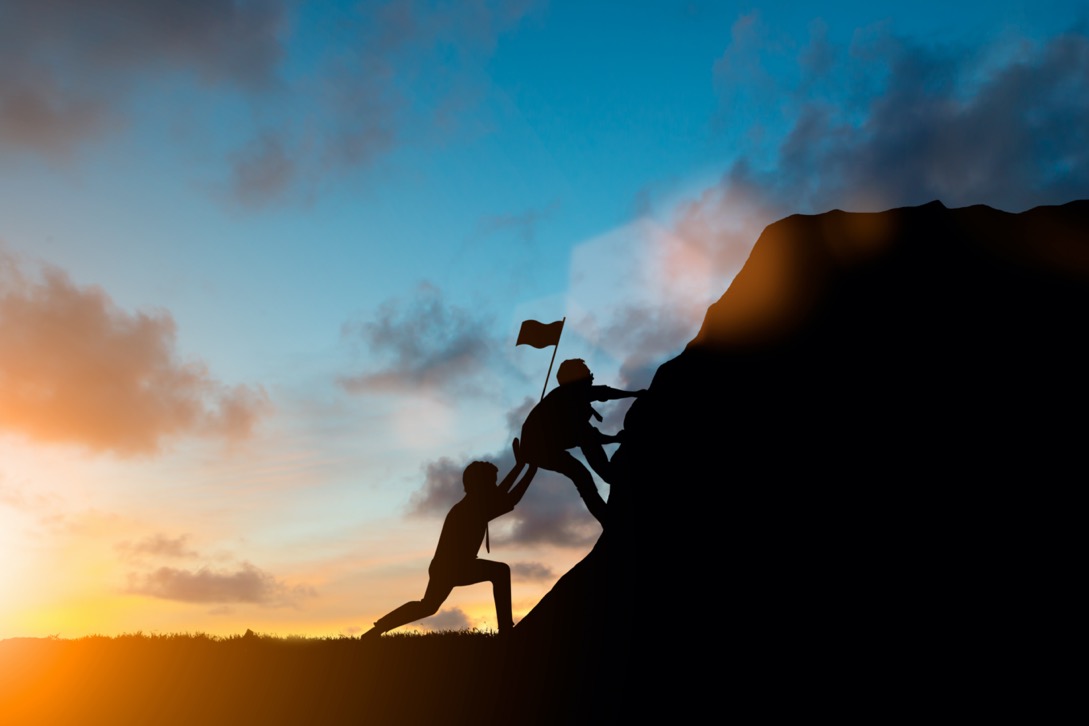 Источник изображения: Shutterstock
Bandura A. Psychol Rev. 1977; 84:191–215.
Принцип 6: Неопределенность нормальна
Все мы боремся с большими решениями
Неуверенность в себе является нормой для людей
Резюме
Соблюдение режима лечения необходимо для достижения оптимальных результатов при МВ; однако плохая приверженность лечению признана значимой проблемой среди пациентов с МВ
Соблюдение режима лечения зависит от ряда факторов, таких как окружение пациента, индивидуальные характеристики, поведение и понимание лечения и заболевания 
Мотивационное интервью может использоваться для облегчения поведенческих изменений у пациентов, демонстрирующих сопротивление
Медицинские работники и МВ команды могут использовать методы мотивационного интервью для изучения убеждений пациента и повышения его мотивации к изменениям
МР, медицинский работник
Литература
Anghel LA, Farcas AM, Oprean RN. An overview of the common methods used to measure treatment adherence. Med Pharm Rep. 2019;92:117–122. 
Bandura A. Self-efficacy: toward a unifying theory of behavioral change. Psychol Rev. 1977;84:191–215.
Balfour-Lynn IM, King JA. CFTR modulator therapies - Effect on life expectancy in people with cystic fibrosis [published online ahead of print, 2020 May 26]. Paediatr Respir Rev 2020;S1526-0542(20)30081-6.
Bem, DJ. ‘Self-perception theory’, in: Berkowitz L, Advances in experimental social psychology. Academic Press, New York. 1972
Bishay LC, Sawicki GS. Strategies to optimize treatment adherence in adolescent patients with cystic fibrosis. Adolesc Health Med Ther. 2016;7:117–124.
Brehm JW. A theory of psychological reactance. Academic Press, New York. 1966.
Burgel PR, Munck A, Durieu I, et al. Real-Life Safety and Effectiveness of Lumacaftor-Ivacaftor in Patients with Cystic Fibrosis. Am J Respir Crit Care Med. 2020;201:188–197.
Cystic Fibrosis Foundation. Patient Registry Annual Data Report. 2019. https://www.cff.org/Research/Researcher-Resources/Patient-Registry/2019-Patient-Registry-Annual-Data-Report.pdf. Accessed July 2021.
Duff AJA, Latchford GJ. Motivational interviewing for adherence problems in cystic fibrosis. Pediatr Pulmonol. 2010;45:211–220.
Duff AJA, Oxley H. ‘Psychology’, in Bush A, Bilton D & Hodson M, (4th edn), Hodson and Geddes’ Cystic Fibrosis. Taylor & Francis, London. 2016.
Eakin MN, Riekert KA. The impact of medication adherence on lung health outcomes in cystic fibrosis. Curr Opin Pulm Med. 2013;19:687–691.
Festinger L. A theory of cognitive dissonance. Stanford University Press, Stanford. 1957.
Horne R, Weinman J. Patients' beliefs about prescribed medicines and their role in adherence to treatment in chronic physical illness. J Psychosom Res. 1999;47:555–567.
Литература
Jones S, Curley R, Wildman M, et al. Interventions for improving adherence to treatment in cystic fibrosis. Cochrane Database Syst Rev. 2018;2018:CD011665. 
Lopes-Pacheco M. CFTR Modulators: The Changing Face of Cystic Fibrosis in the Era of Precision Medicine. Front Pharmacol. 2020;10:1662. 
Miller WR. Motivational interviewing with problem drinkers. Behav Psychother. 1983;11:147–172.
Ohn M, Fitzgerald DA. Question 12: What do you consider when discussing treatment adherence in patients with Cystic Fibrosis? Paediatr Respir Rev. 2018;25:33–36.
O'Toole DPH, et al. Adherence to Aerosol Therapy in Young People With Cystic Fibrosis: Patient and Parent Perspectives Following Electronic Data Capture. Qual Health Res. 2019;29:846–856.
Patterson JM, Wall M, Berge J, et al. Gender differences in treatment adherence among youth with cystic fibrosis: Development of a new questionnaire. J Cyst Fibros. 2008;7:154–164.
Perkins R, Repper, J. Dilemmas in community mental health practice: Choice or control. Abingdon, UK: Radcliffe Medical Press Ltd. 1998.
Riekert K. Promoting adherence and increasing life span. J Hopkins Adv Stud Med. 2009;9:14–19.
Rogers C. Empathic: An unappreciated way of being. Couns Psychol. 1975;5:2–10.
Rouzé H, Viprey M, Allemann S, et al. Adherence to long-term therapies in cystic fibrosis: a French cross-sectional study linking prescribing, dispensing, and hospitalization data. Patient Prefer Adherence. 2019;13:1497–1510.
Wasserstein SB, La Greca AM. Can peer support buffer against behavioral consequences of parental discord? J Clin Child Psychol. 1996;25:177–182.
White H, et al. Variation in lung function as a marker of adherence to oral and inhaled medication in cystic fibrosis. Eur Respir J 2017;49:1600987.